Senior hry Otín 2018
Centrum sociálních služeb Jindřichův HradecDomov seniorů Jindřichův Hradecpořádá
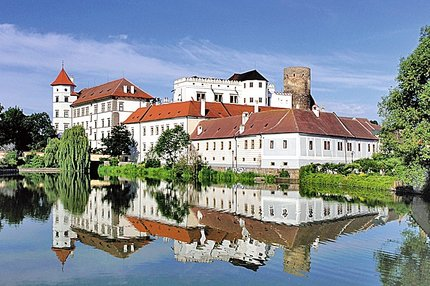 III. ročník          Senior her Otín 2018
    
26.9.2018
v areálu
Domova seniorů Jindřichův Hradec
Téma:
Zámecké sportovní hry
Bílé paní Jindřichova Hradce
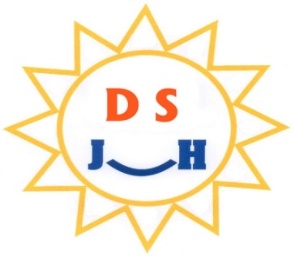 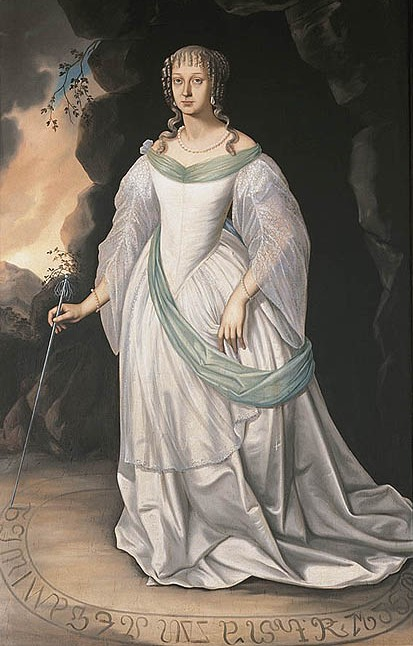 Disciplíny
1. Vůně zámeckého kvítí
2. Zámecká lukostřelba
3. Lov zlatých rybiček
4. Kvíz Bílé paní
5. Výroba řetězu pro Bílou paní
6. Hod zlatým míčem
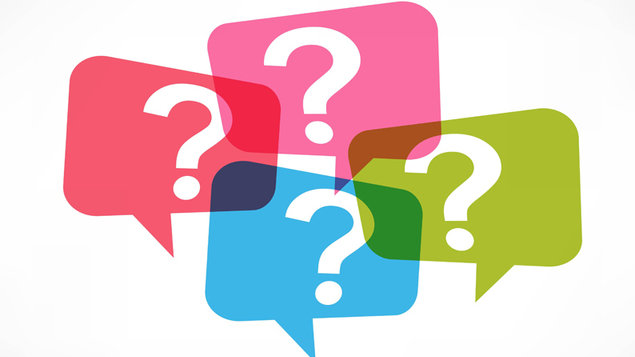 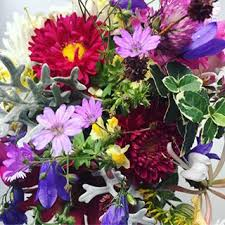 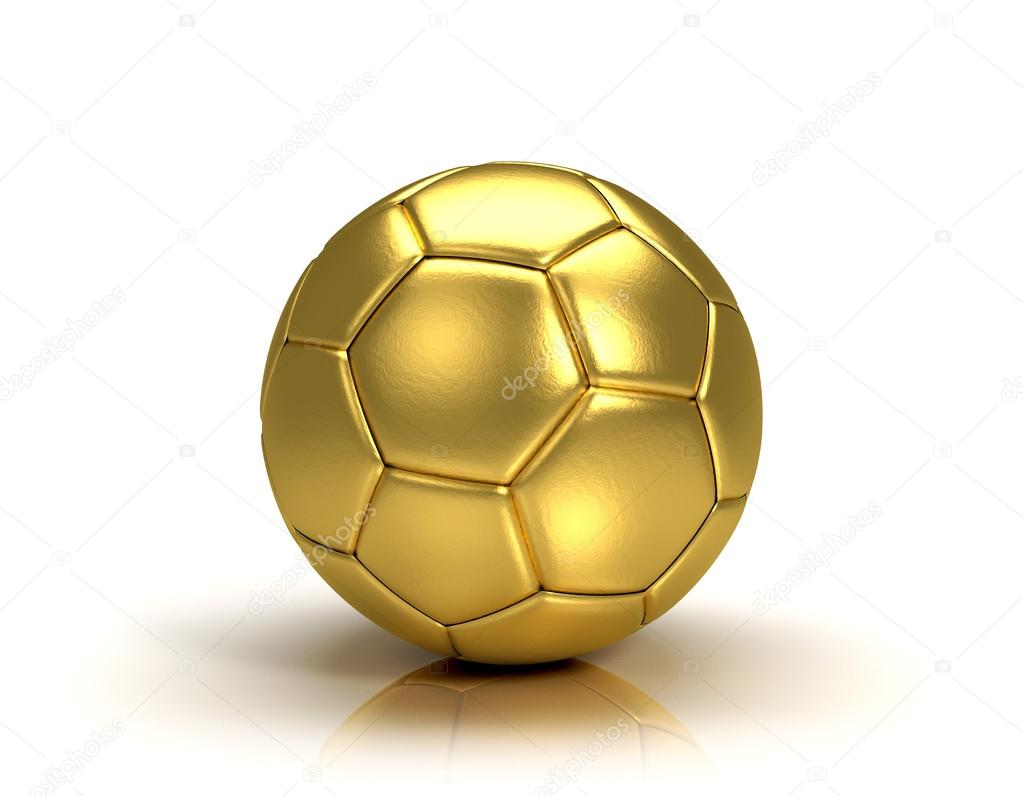 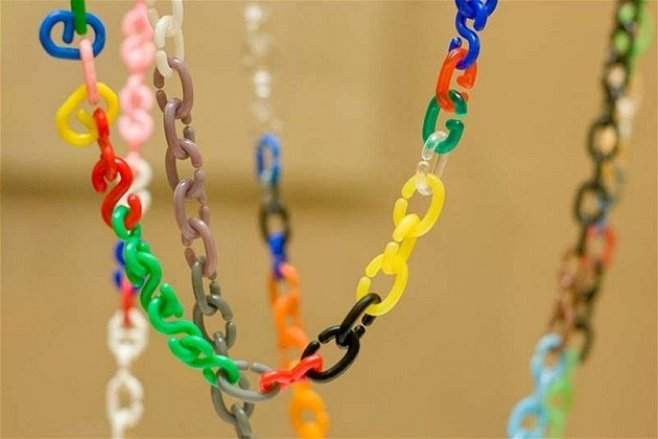 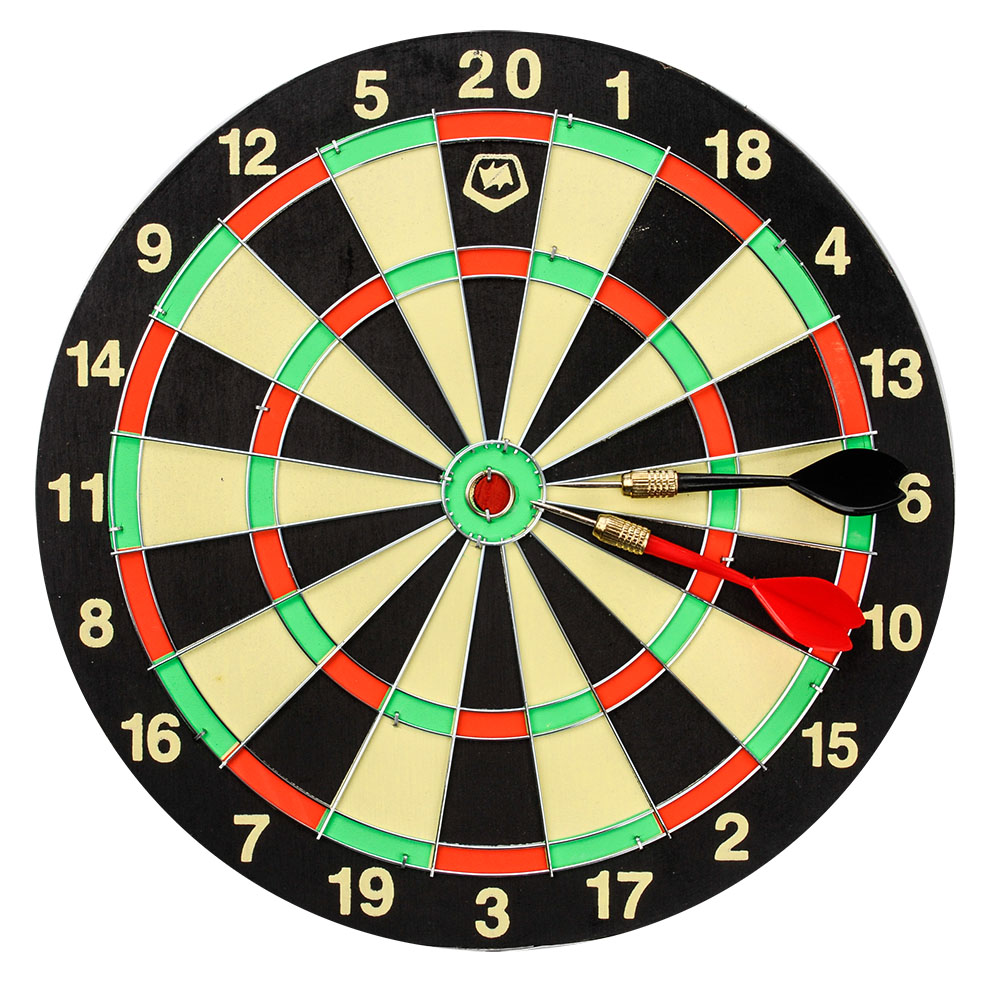 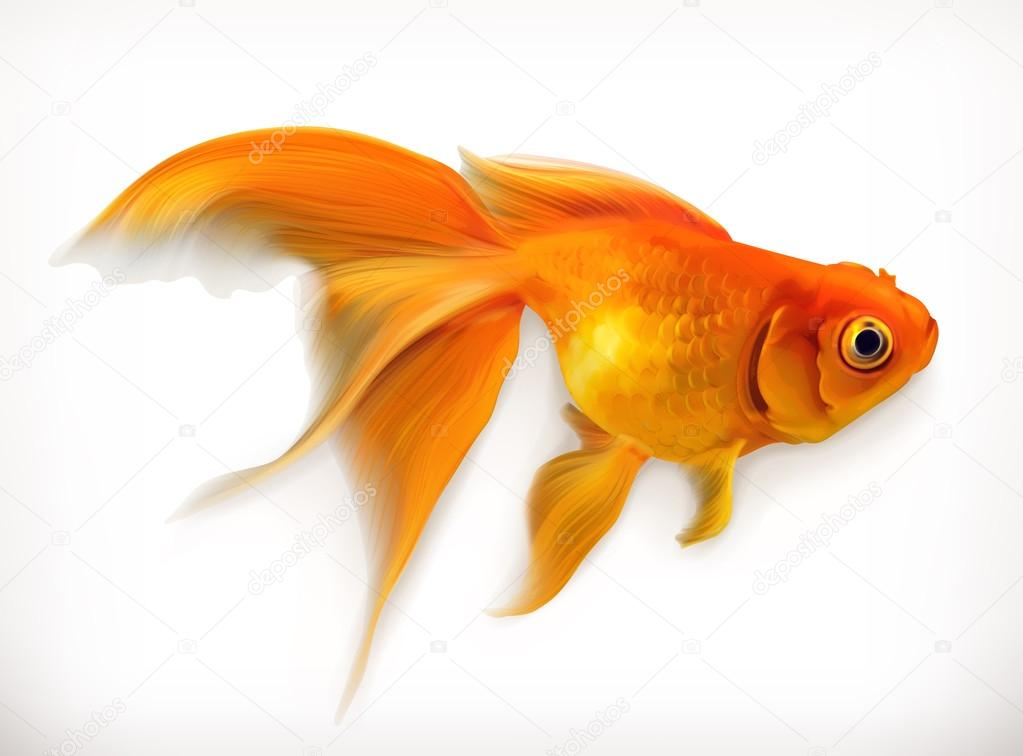